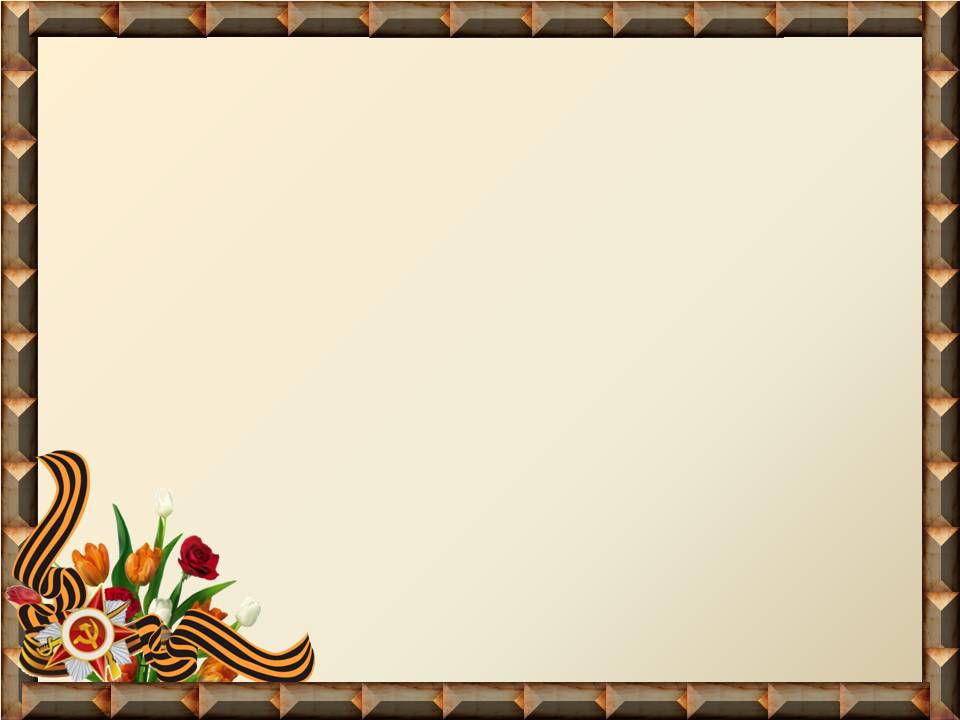 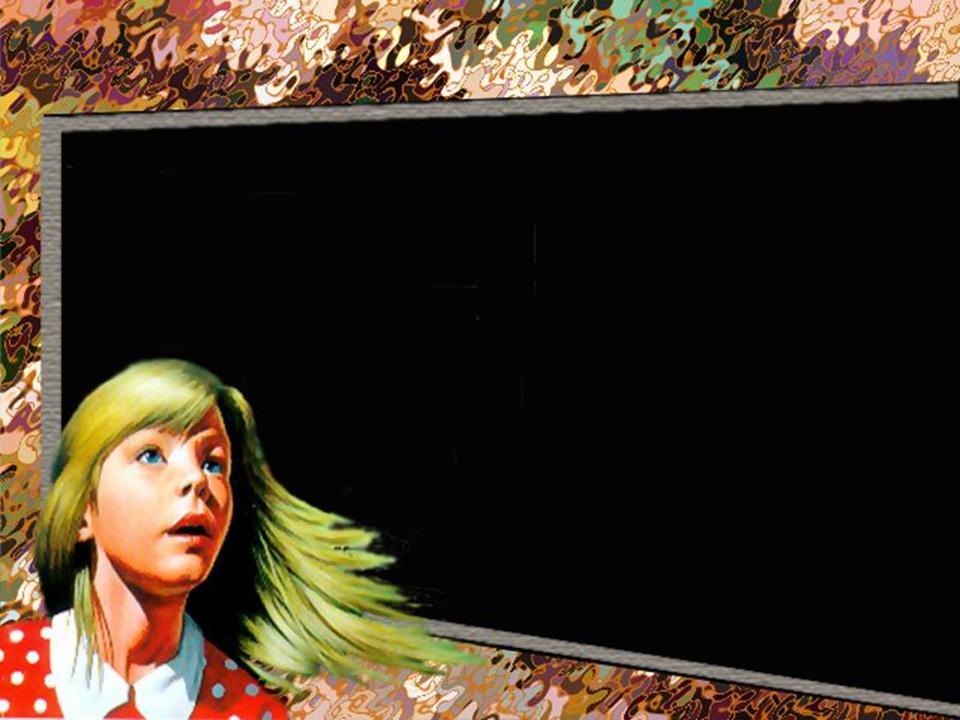 «ДЕТИ И ВОЙНА»
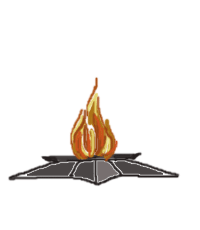 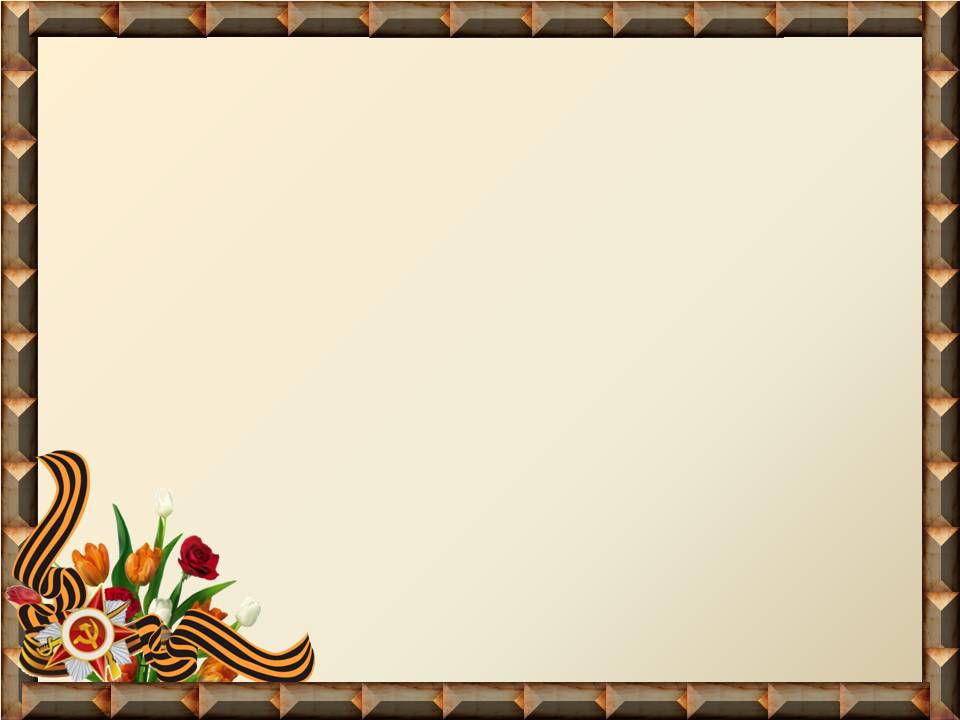 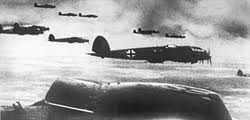 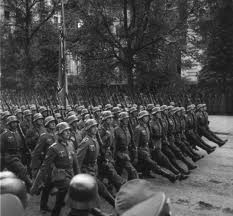 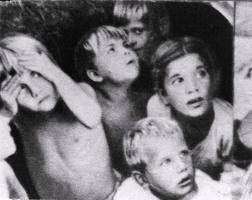 22 ИЮНЯ 1941 Г.
НАЧАЛО ВОЙНЫ.
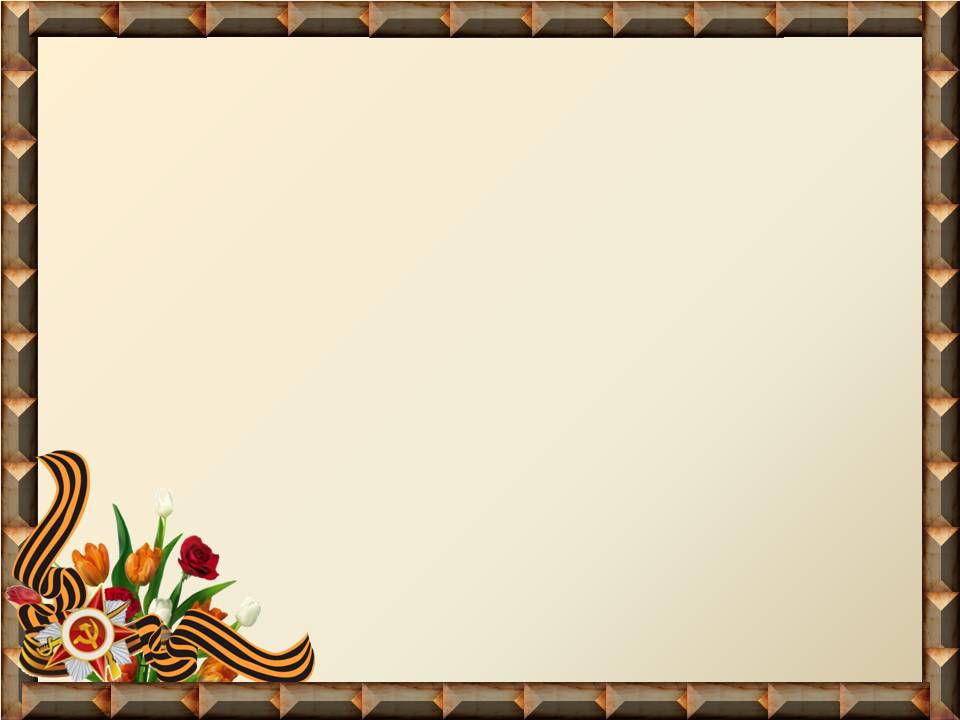 ВЕСЬ НАШ НАРОД ВСТАЛ НА ЗАЩИТУ РОДИНЫ
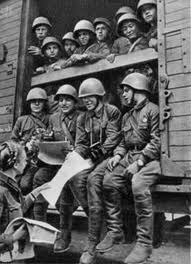 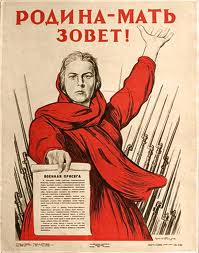 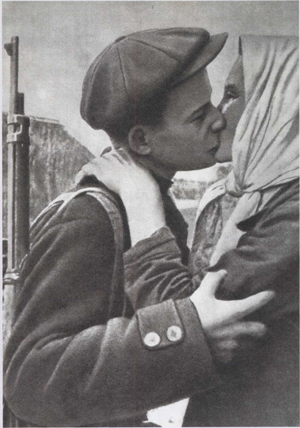 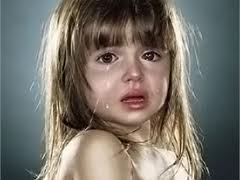 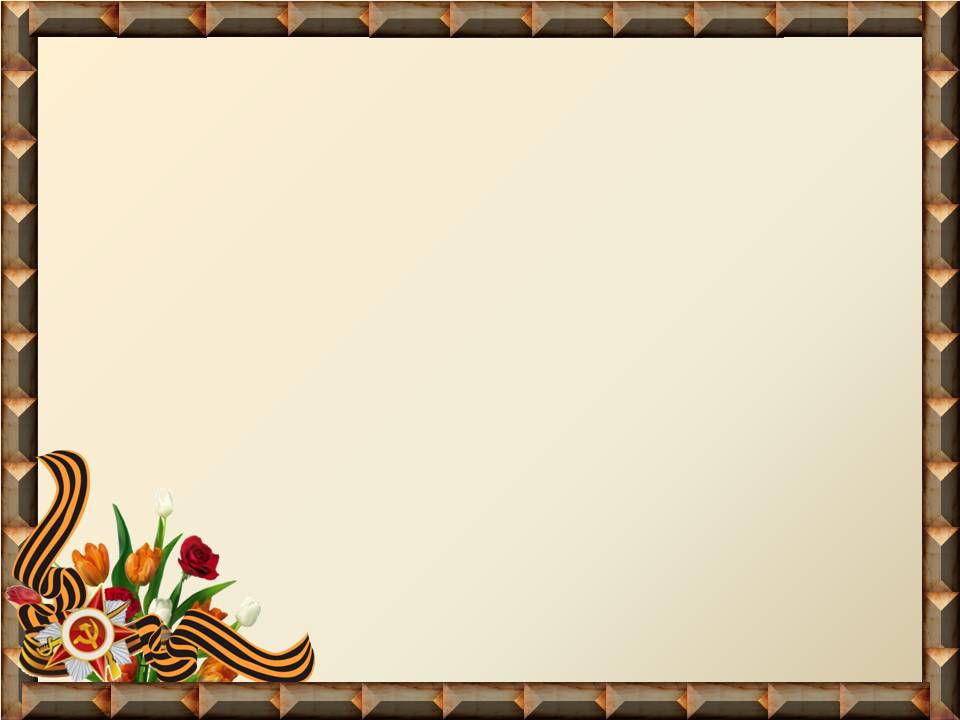 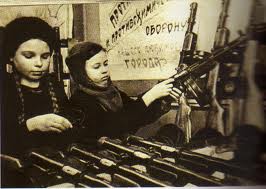 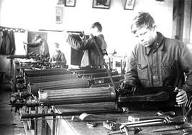 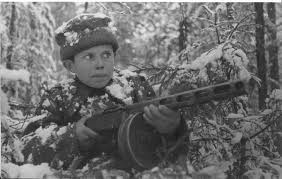 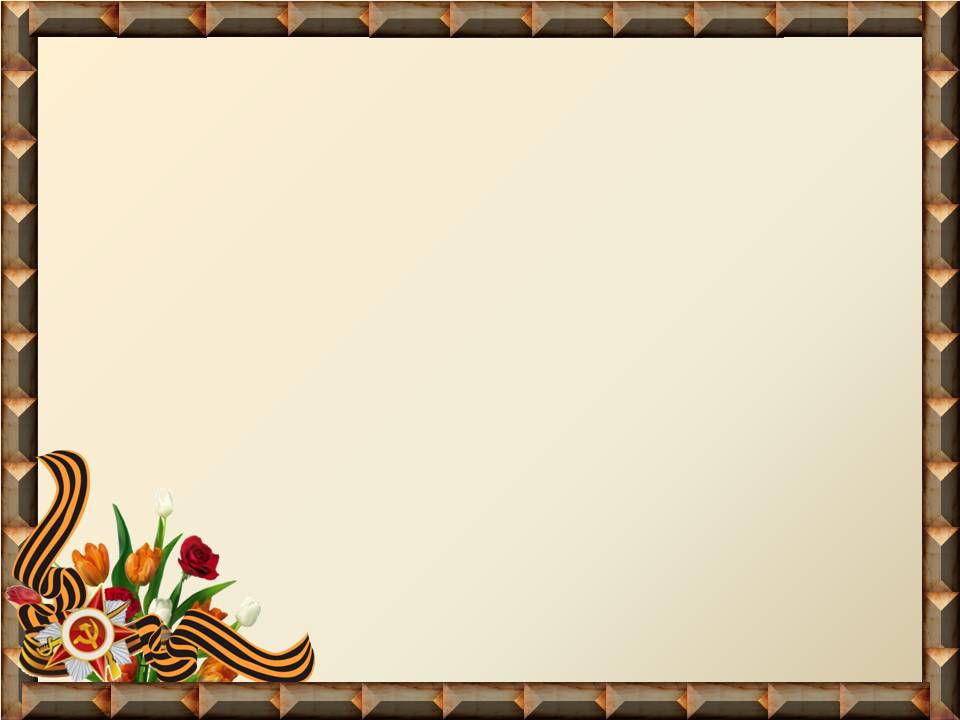 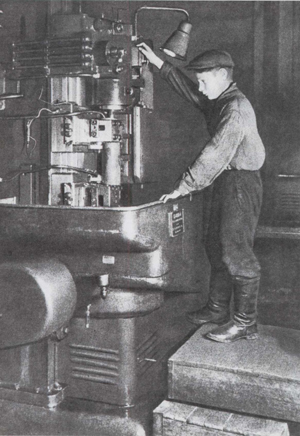 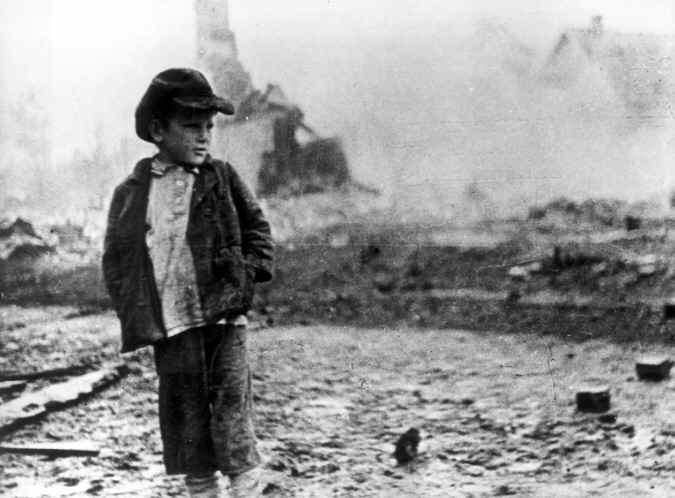 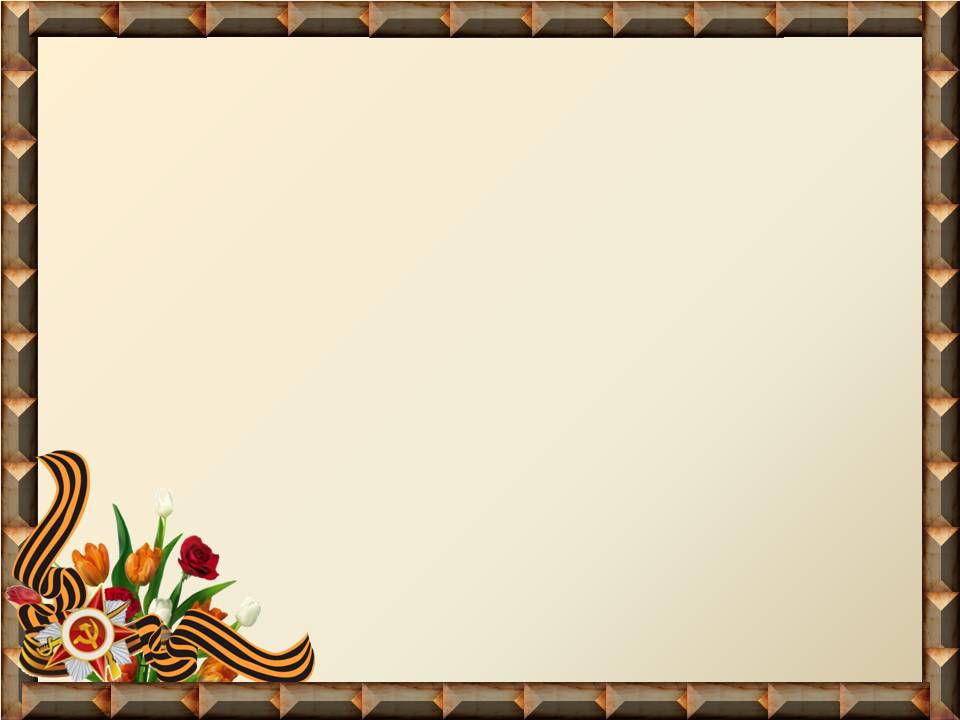 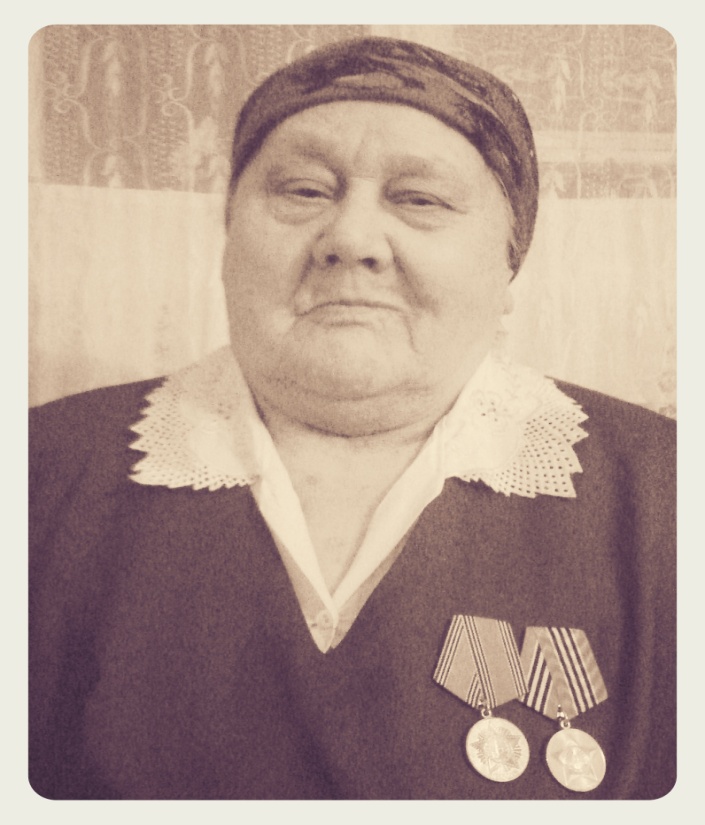 Войтехова Антонина Васильевна.
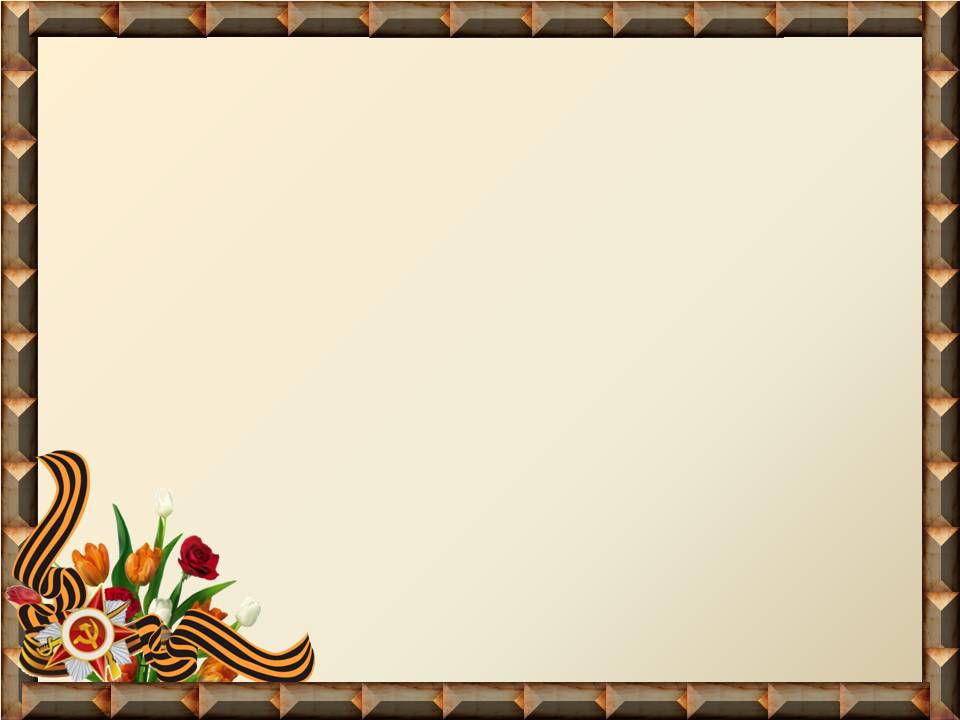 Родилась 14 декабря 1934г.  Работала учителем начальных классов. Педагогический  стаж 39 лет.
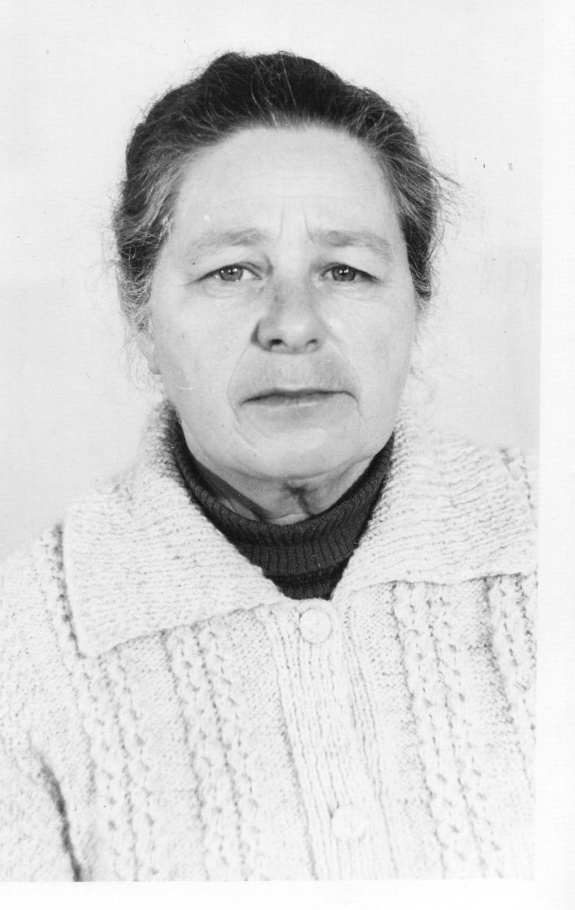 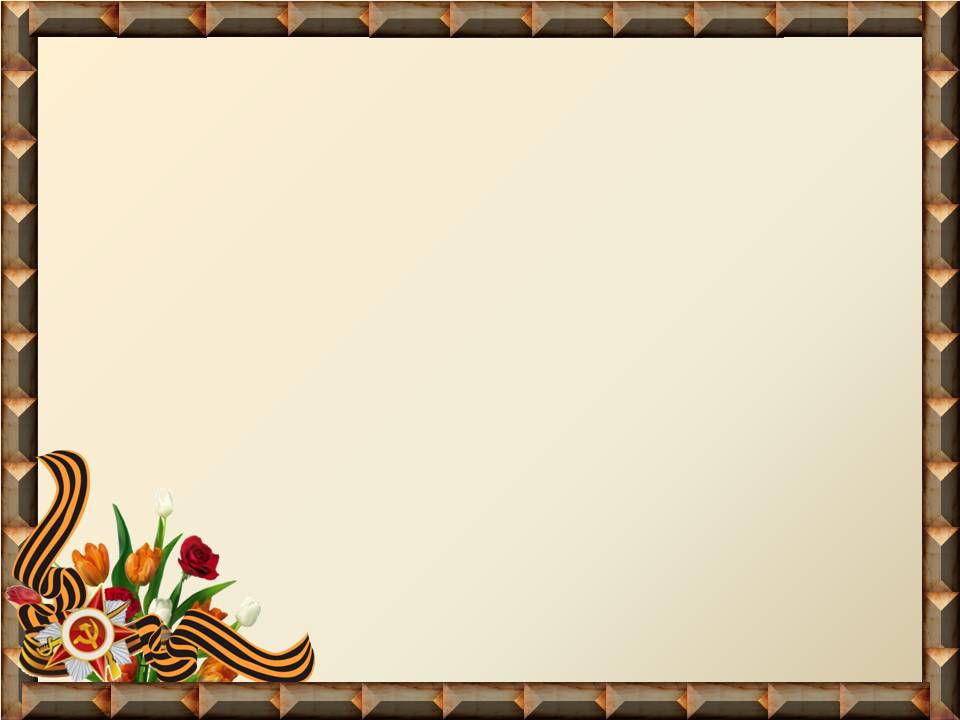 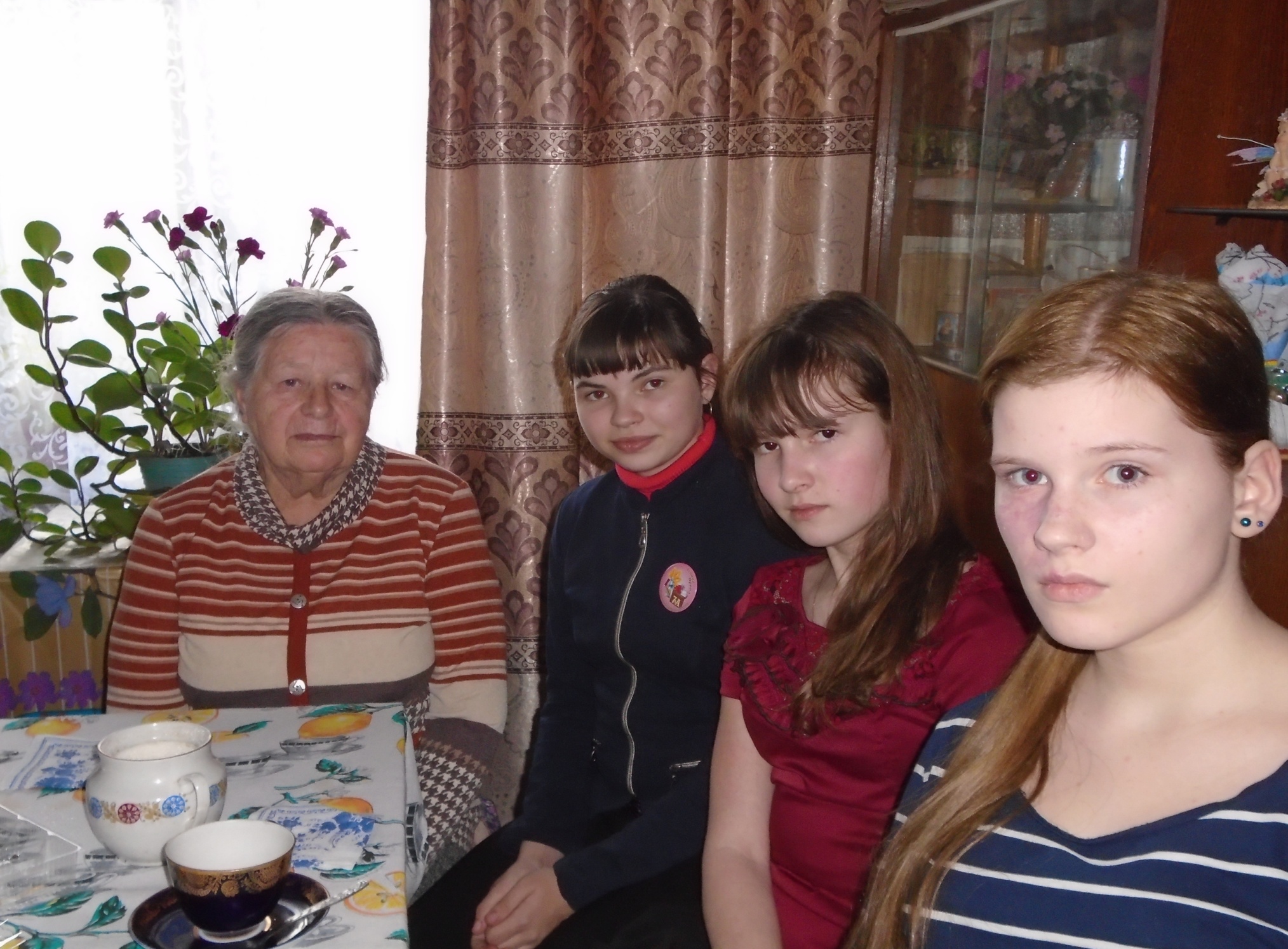 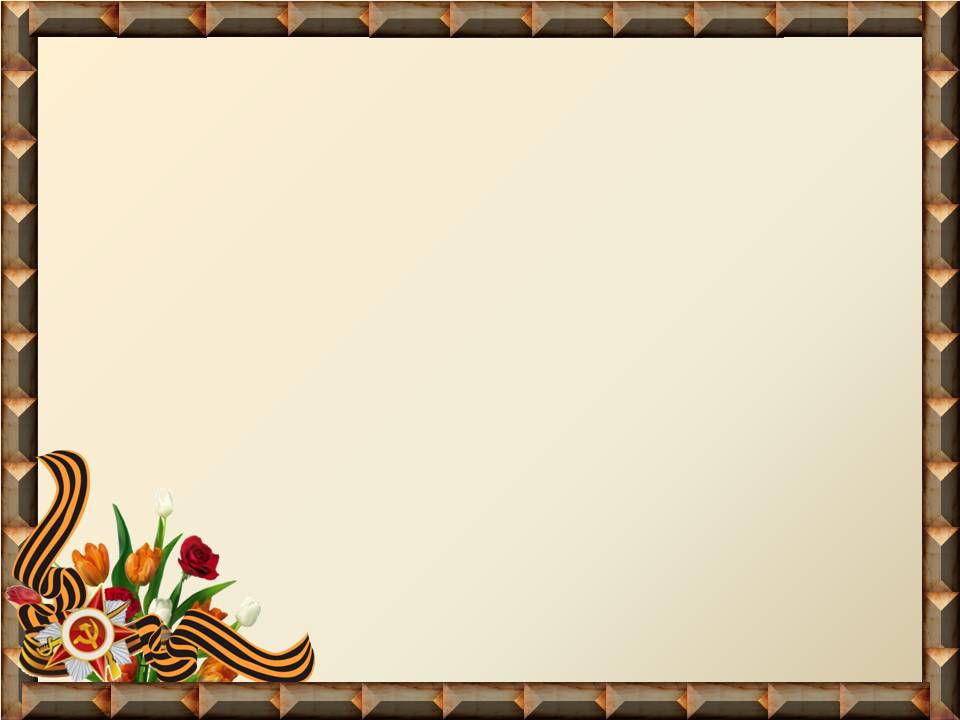 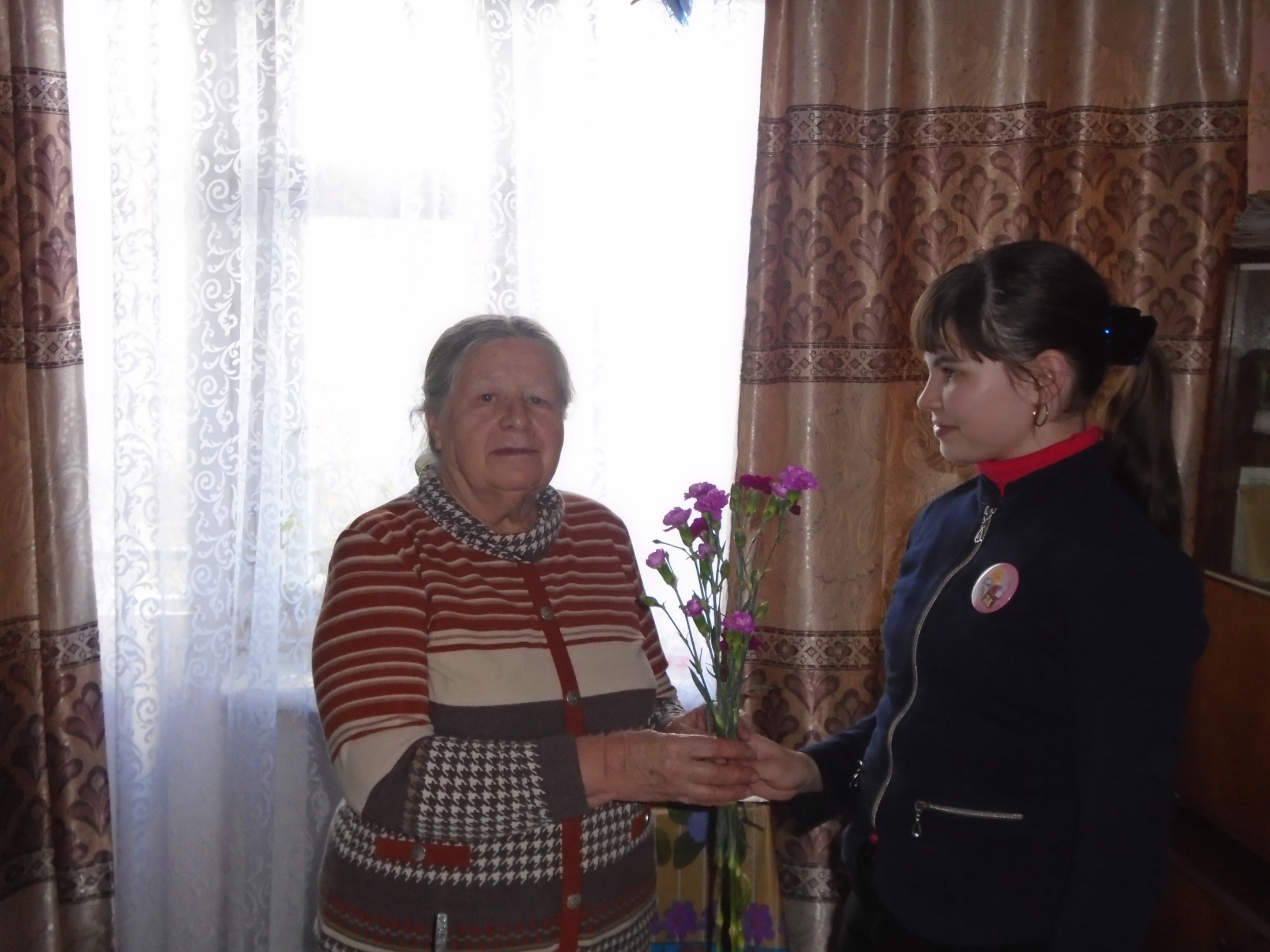 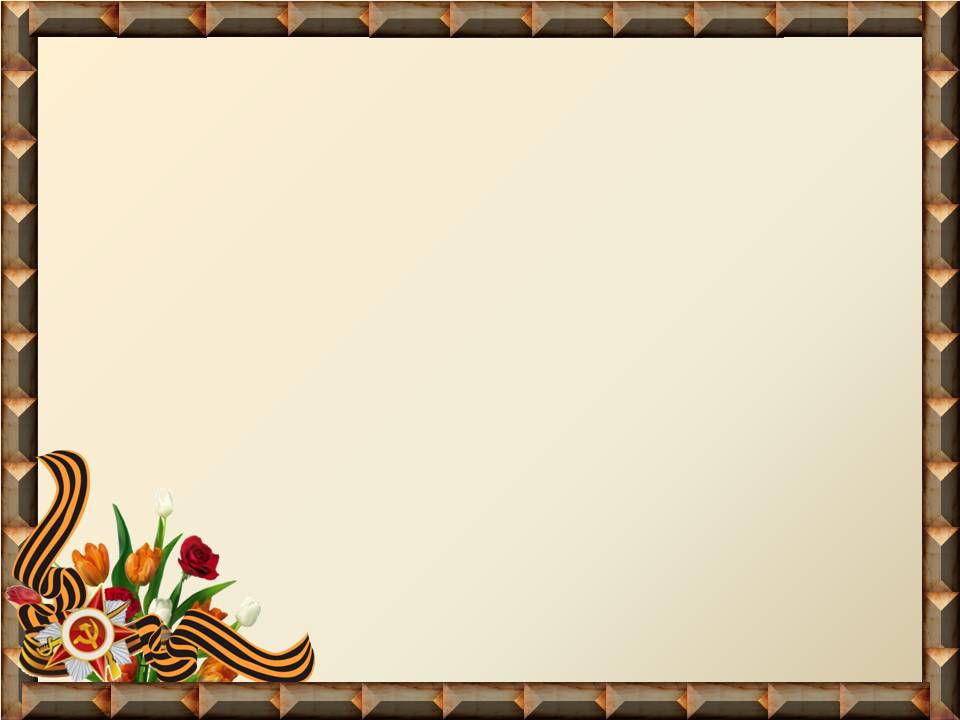 Семья и детство
Быт во время войны
Школа в годы войны
Маленькие защитники
Победа
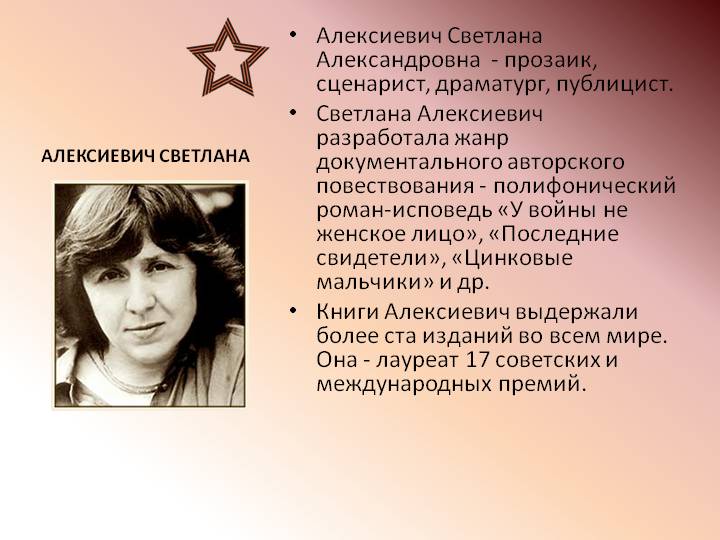 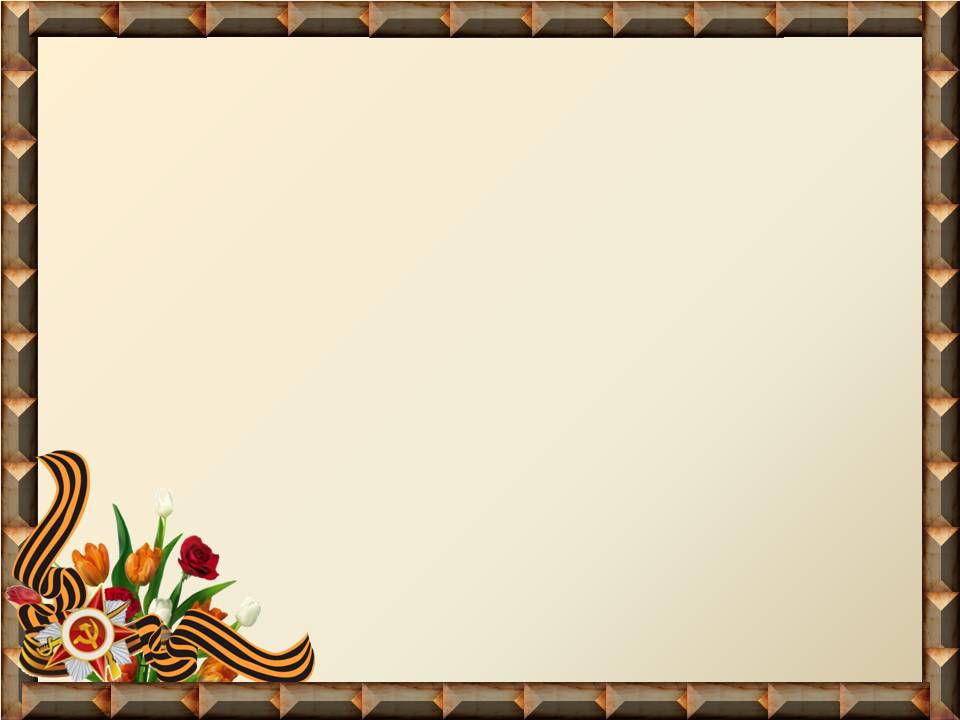 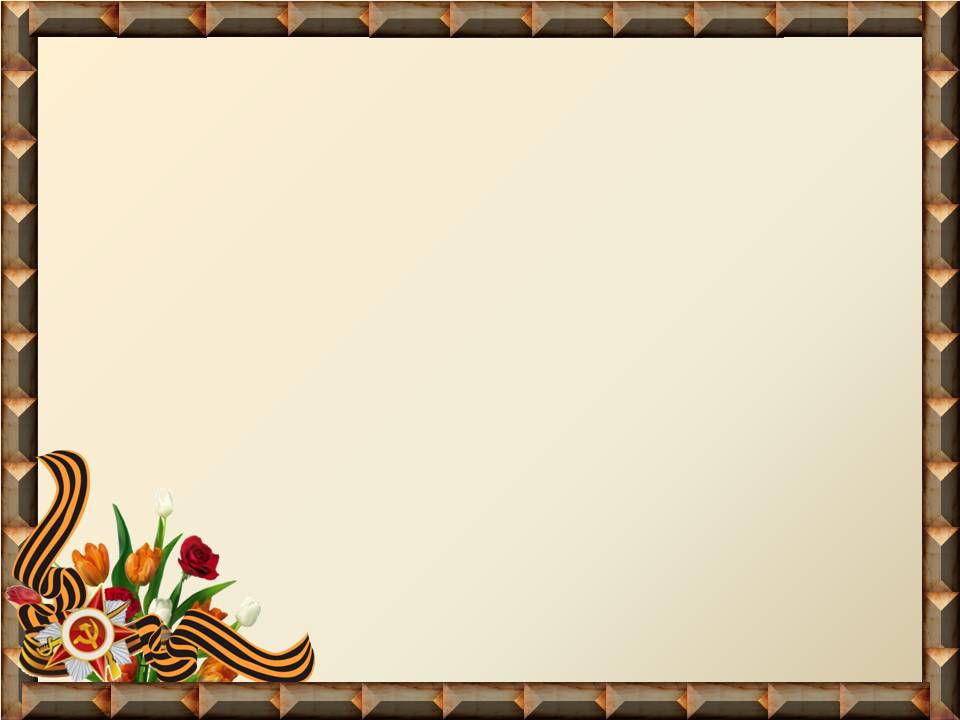 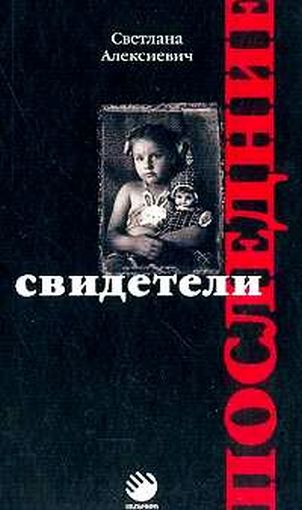 100 недетских историй…
100 недетских историй – говорится в аннотации этой книги. Сама Светлана Алексиевич отмечала, что жанр произведения  –  голоса.  Общаясь с людьми, бывшими во время войны детьми, она собирала материал для книги таким, какой он был, cохраняя стиль повествования первоисточника.  Война предстаёт перед нами совсем в неожиданном виде.  Она ещё ужаснее и ещё более кошмарна, когда видишь её глазами детей. Читаешь простые, знакомые слова  и …плачешь. Дети войны, дети, лишённые детства, видевшие лик смерти так близко, повидавшие все ужасы войны наравне и даже больше, чем взрослые…
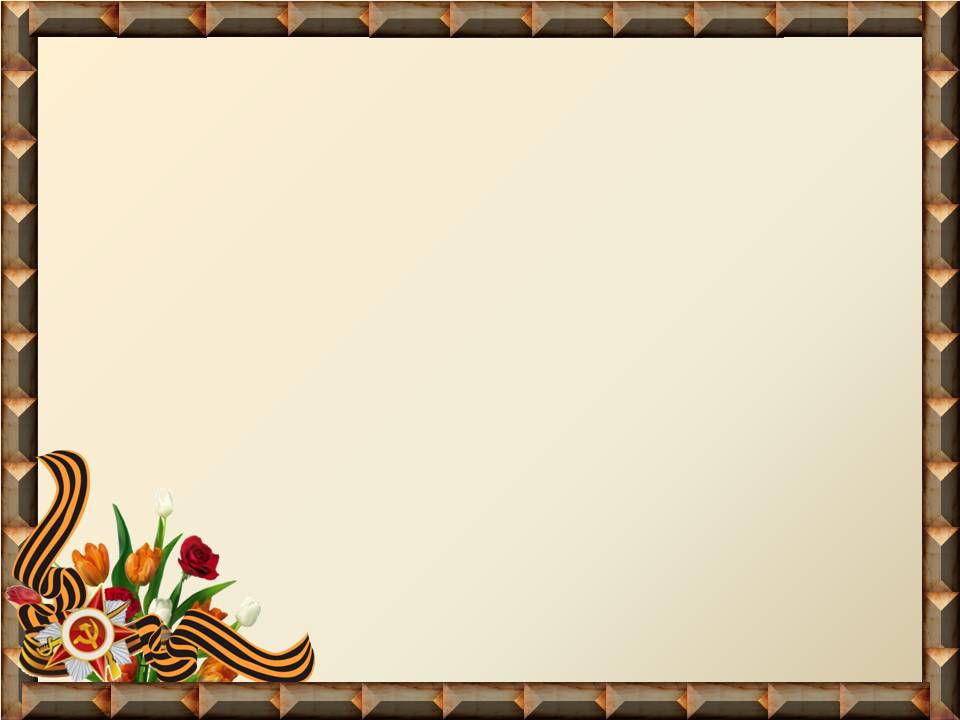 Вера  Ташкина – 10 лет.
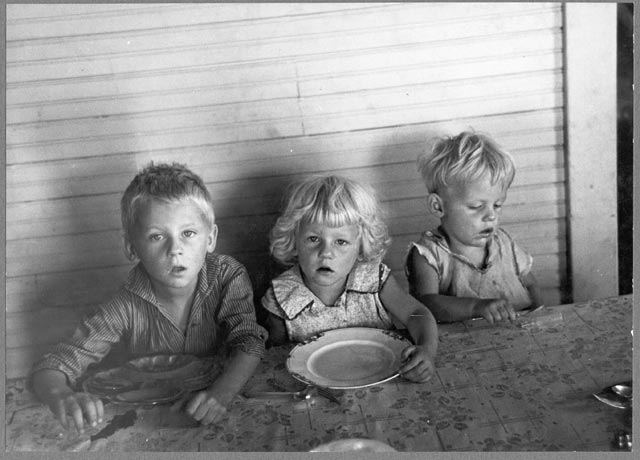 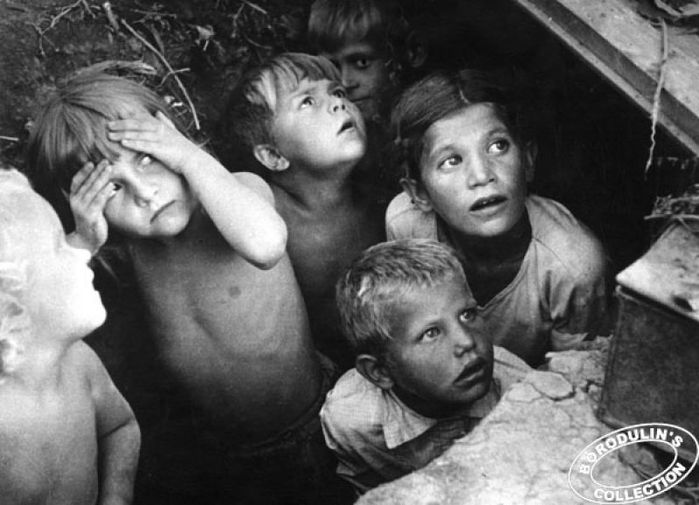 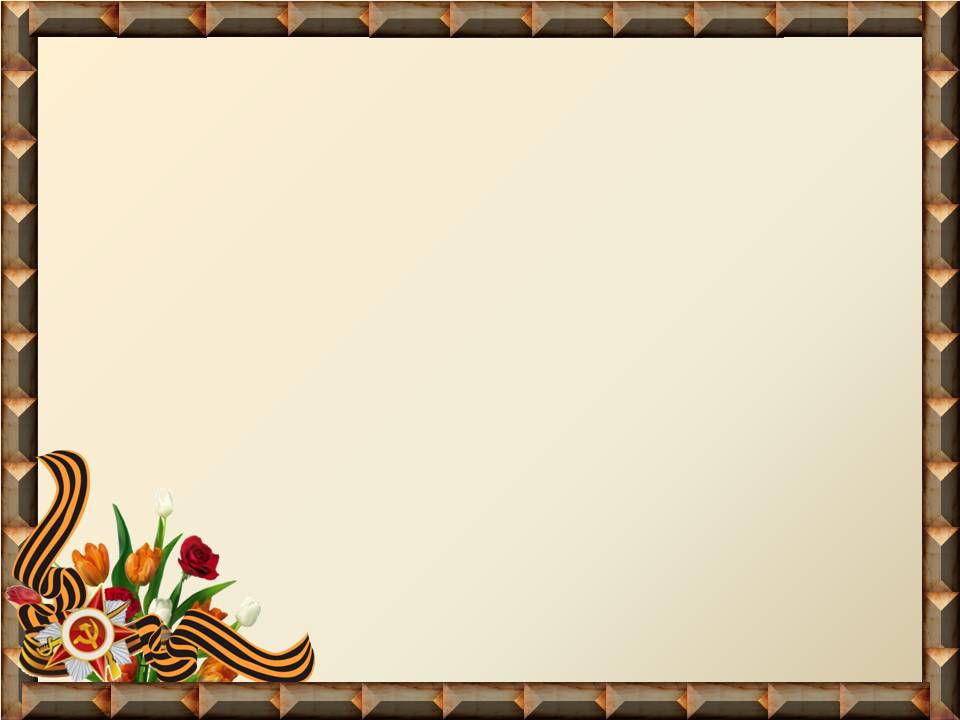 Марина Карьянова – 4 года.
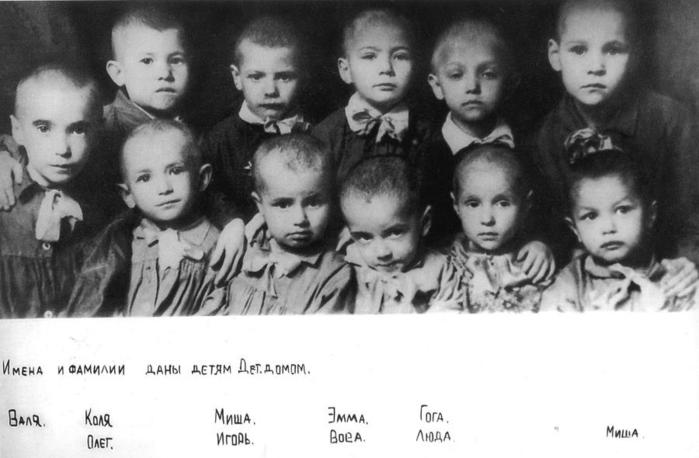 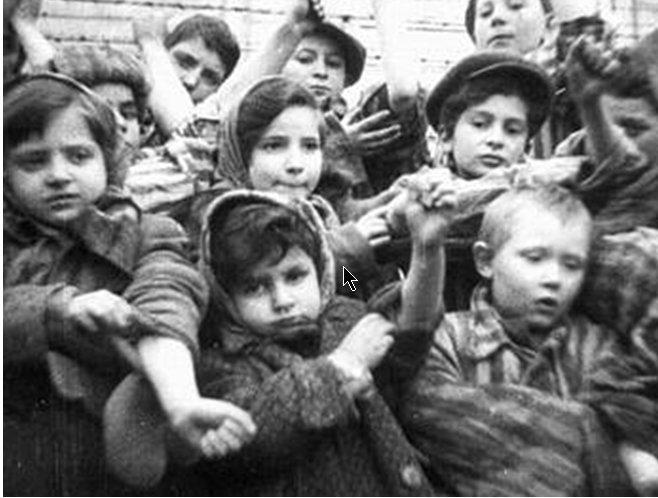 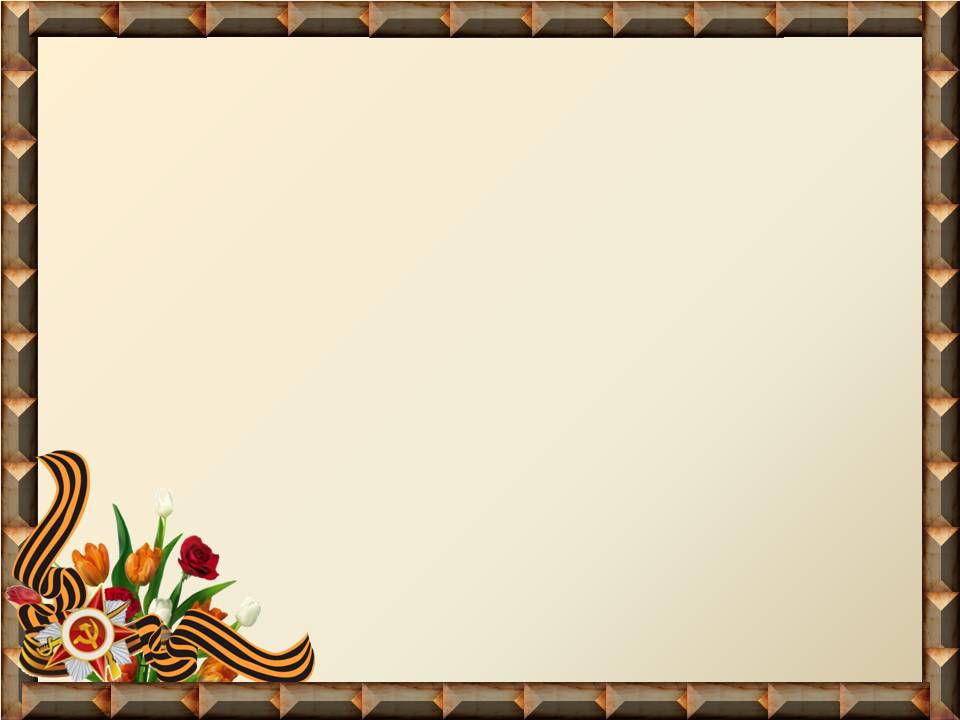 Саша Солянин – 14 лет.
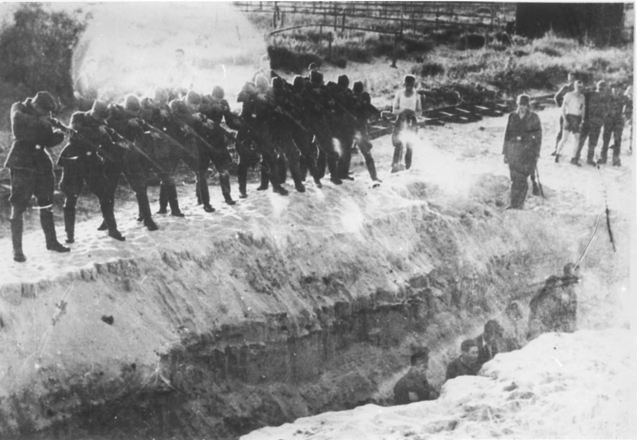 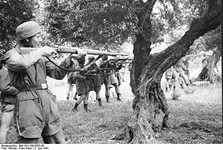 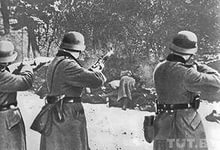 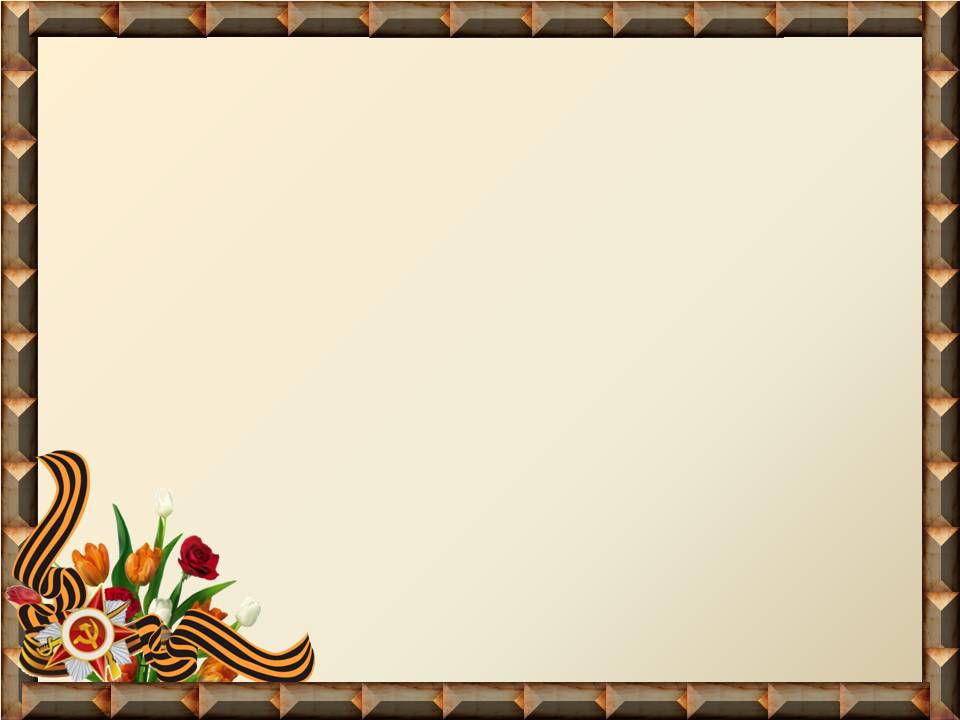 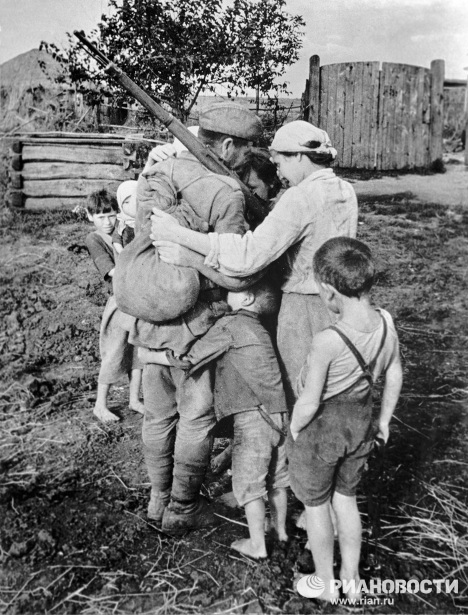 Антон Корзун – 2 года.
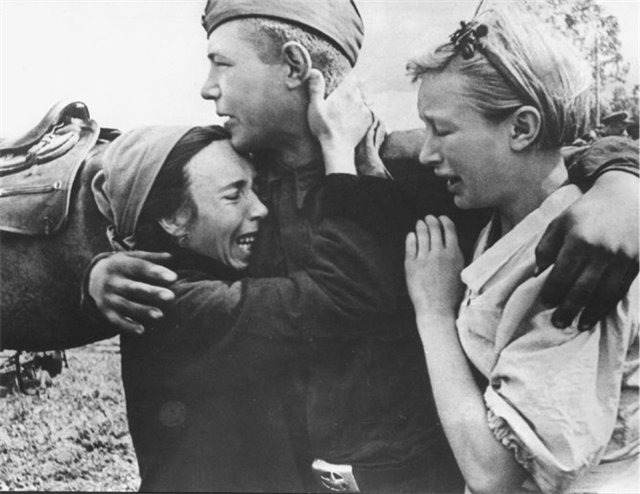 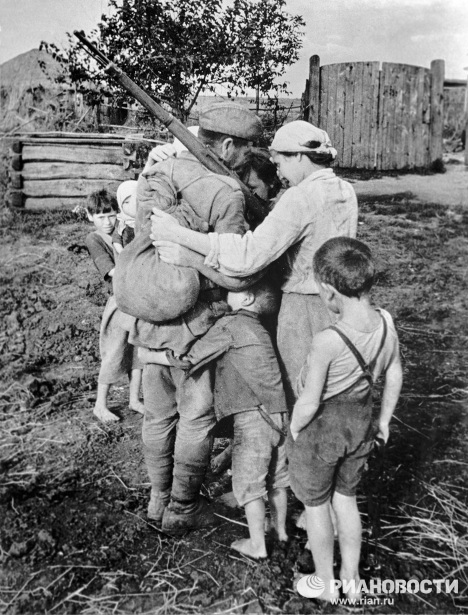 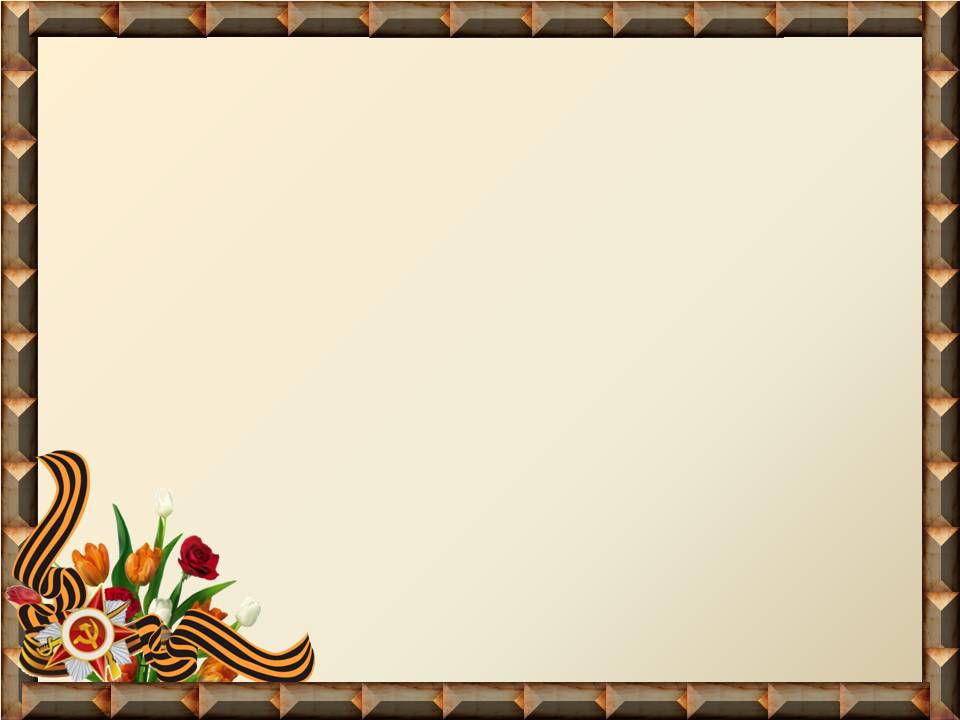 Помните!
Через года, через века
ПОМНИТЕ!
Какой ценой завоёвано счастье!
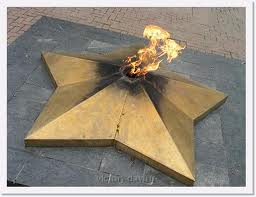 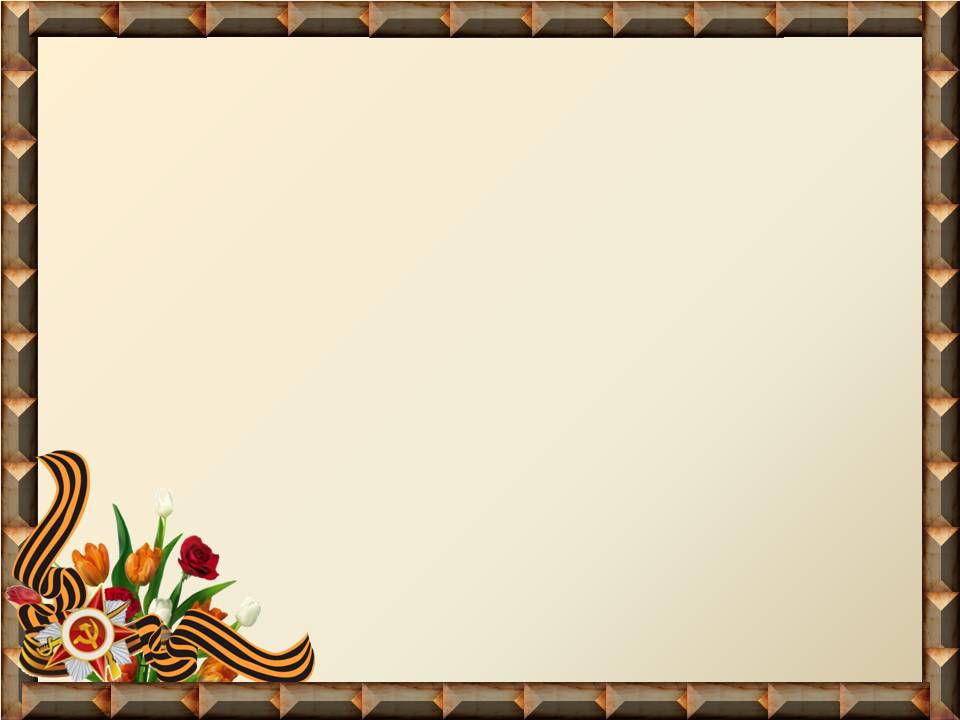 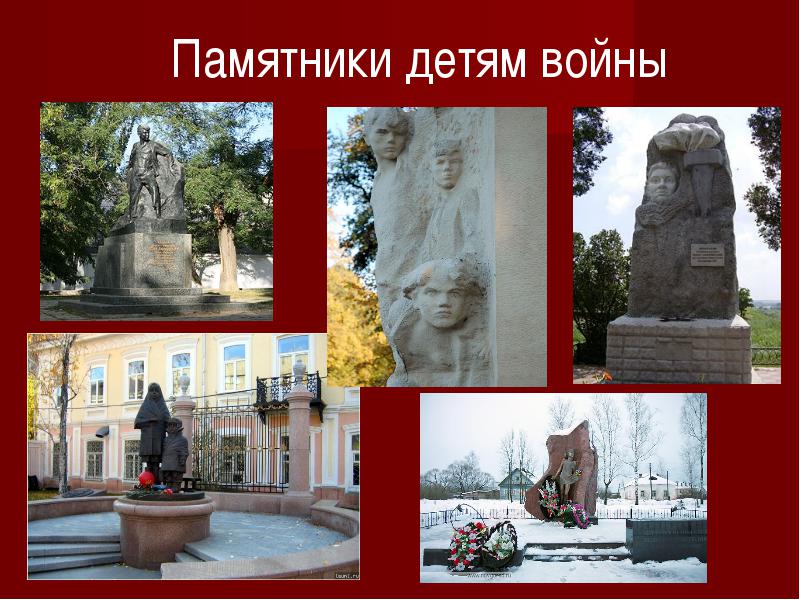 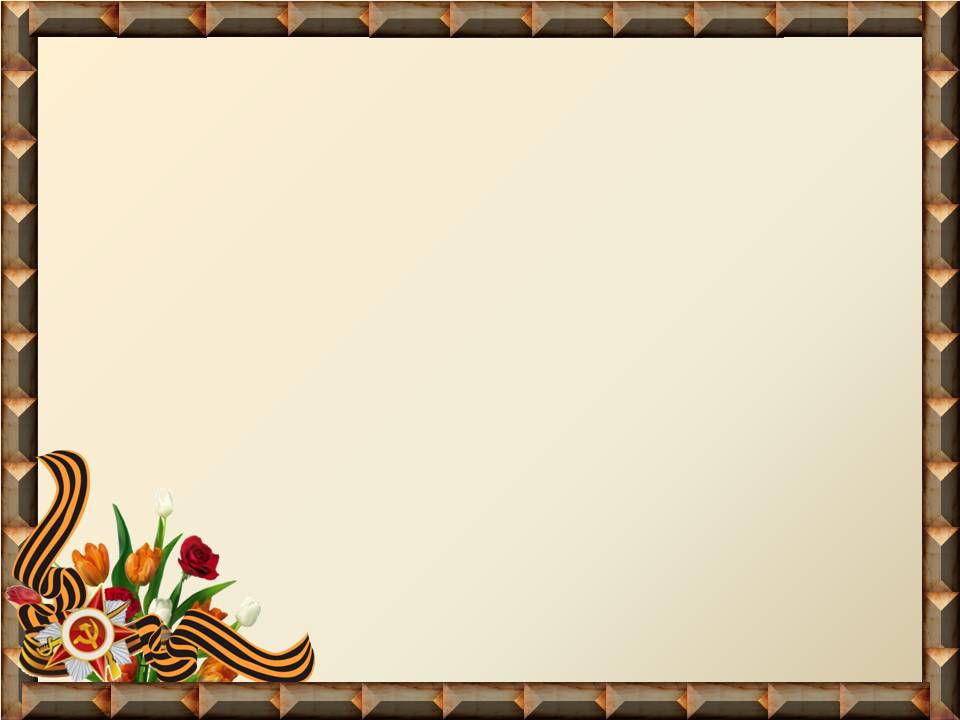 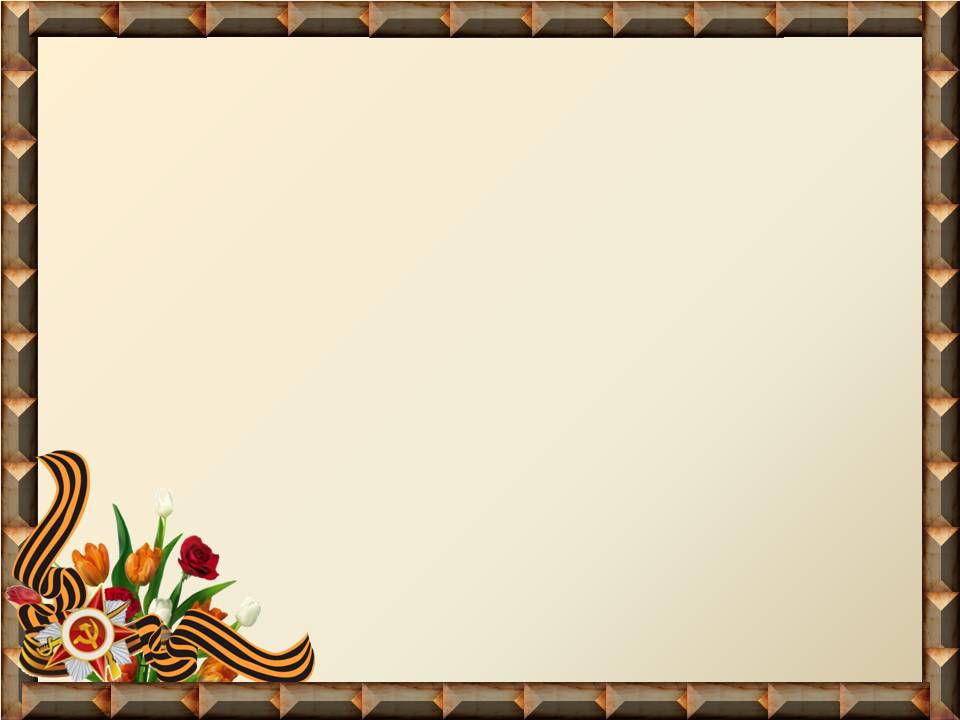 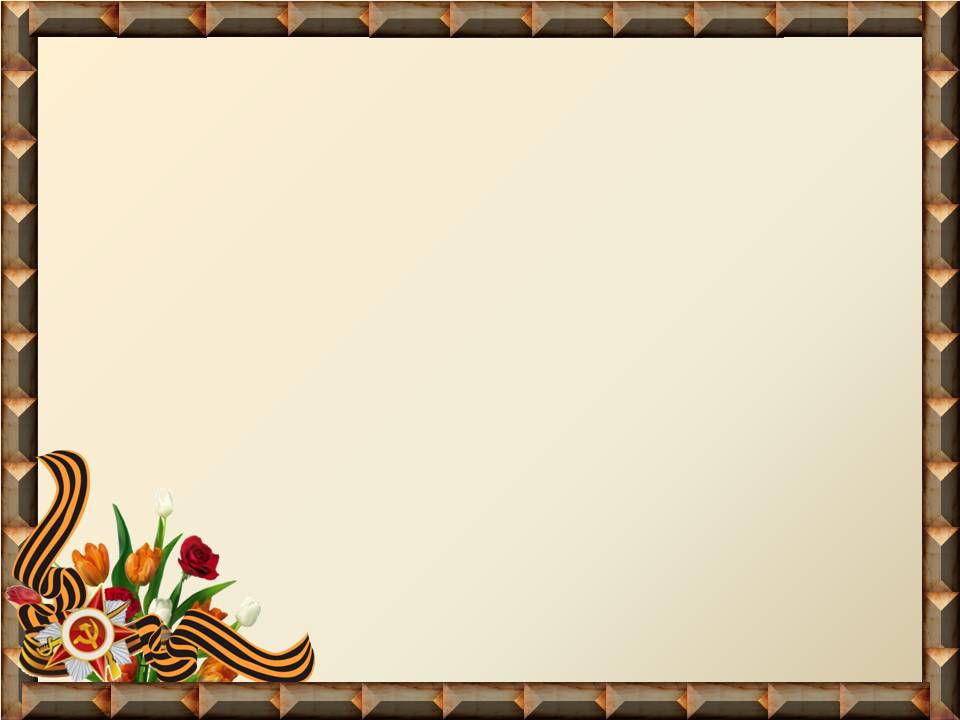 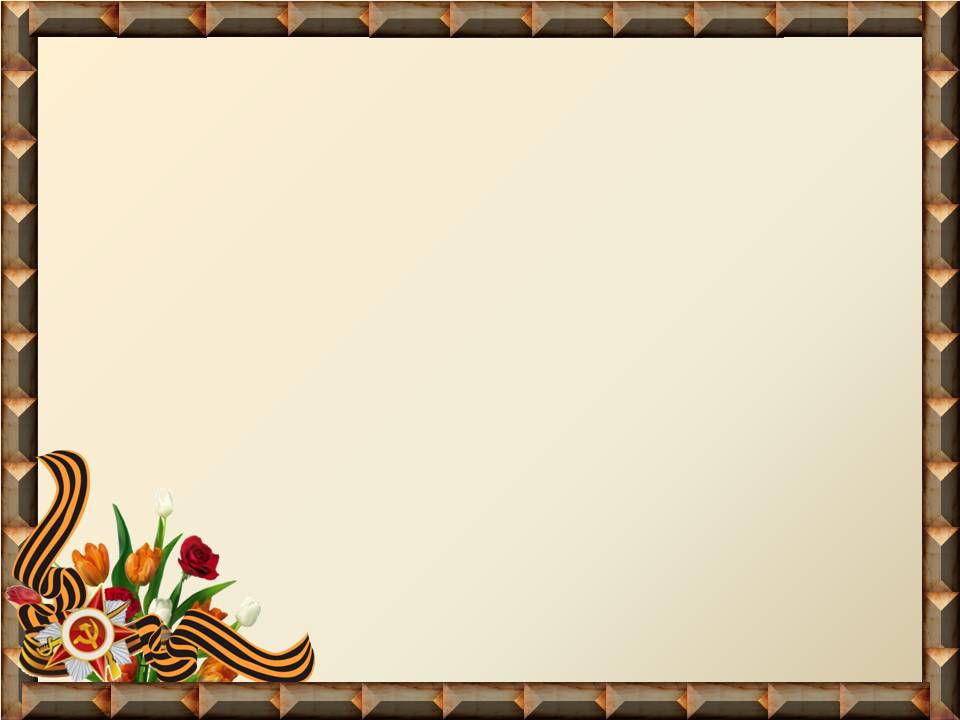 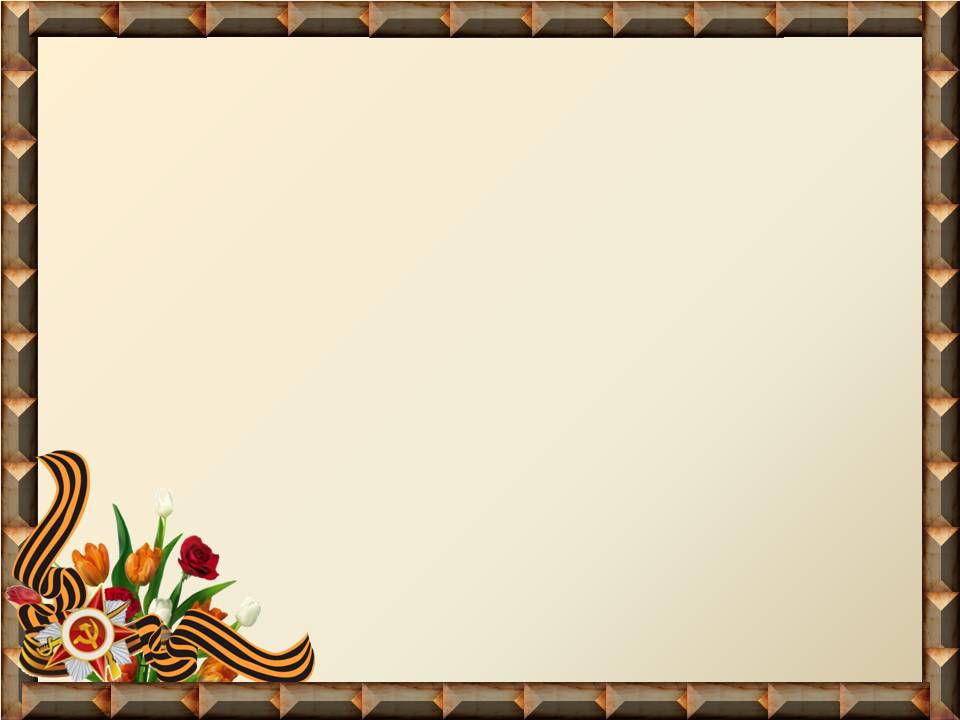